YSS Kursu
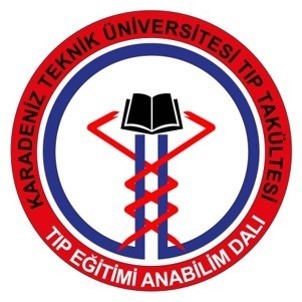 Yapılandırılmış Sözlü Sınav Kavramsal Çerçevesi ve Uygulama Prensipleri;  45 dk,
		                             Dr. Öğr. Üyesi Selçuk Akturan

Online YSS süreci; uygulama örneği, 45 dk
                                                                       Dr. Öğr. Üyesi Bilge Tuncel

Online YSS uygulaması; 1 saat
                                          Dr. Öğr. Üyesi Selçuk Akturan, Dr. Öğr. Üyesi Bilge Tuncel
Yapılandırılmış Sözlü SınavKavramsal Çerçevesi ve Uygulama Prensipleri
Dr. Öğr. Üyesi Selçuk Akturan
Dr. Öğr. Üyesi Bilge Tuncel
Sunum öğrenim hedefleri
YSS’nin kavramsal arkaplanı/amacını açıklar,
YSS uygulamasına yönelik TEAD önerilerini açıklar,
Uzaktan (online) YSS uygulama prensiplerini sıralar,
Online YSS’yi uygular,
Miller Piramidi, öğrenim hedefleri ile uyumlu ölme-değerlendirme yöntemleri kullanılması konusunda eğiticilere kılavuzluk eder.
Uygulama;
İşbaşı değerlendirmeler; 3600  Değerlendirme, Mini-KS, DOPS, vb.
Yapar
Miller’s Pyramid
Gösterme
NYKS, Klinik Beceri Sınavları, vb
Gösterir
Nasıl olduğunu bilir
Yorumlama/Bilgiyi kullanma
Vaka temelli (K.A.Y.) sorular, YSS
Bilgileri toplama
D/Y, ÇSS, vb
Bilir
Alıntılandığı kaynak: Ramani S, Leinster S, AMEE Guide no 34: Teaching in the clinical environment. Medical Teacher, 2008:30(4):347-364.
Bilgi düzeyleri
Mide bulantısı, şişkinlik ve sırta vuran ağrısı olan hastanın yaşı … dir. X tx’ne yanıtı olumsuz olan hastanın en olası tanısı … dir,

Yenidoğan bebeğin … şikayeti vardır, yapılan tetkiklerinde TIT’de … belirlenmiştir. Hastanın abisi X hastasıdır. Hastaya bakılan genetik tahlilleri sonucunda ….bulgusuna rastlanmıştır.
I.M. enjeksiyon uygulama basamakları sırasıyla
1. ……
2. ……
……
12…..
şeklinde 12 basamaktan oluşmaktadır.
Üst ekstremite kemikleri … dir.,
DNA’nın yapısını … den oluşur,
5. Kranial sinirin görevi …dir, vb.
Ransor kriterleri…. dir.
TBC de kullanılan ilaçlar … dır.
Pancreas başı ca da uygulanan cerrahi tekniğin adı …. dır.
Ekstremite yaralanması sonucunda kanaması olan bir hastaya TA artırmak için hangi ilacın hangi dozda uygulanacağını, klinik çıktılarının ne olacağını bilmek (yordama), bu hastaya müdahele yeterliğine sahip olup-olmadığını bilmek (bildirimsel), kaza yerinde kanamalı hastaya klinik müdahele  basamaklarını bilmek (duruma dayalı).
[Speaker Notes: Yordam bilgisi; Bir işin ya da görevin başarıyla nasıl sonuçlandırılacağını; nasıl yapılacağını bilmektir. Bir üçgenin alanının nasıl hesaplanacağını bilmek, yordam bilgisine örnek olarak verilebilir.
Bildirimsel bilgi; bireyin söz konusu işi ya da görevi kendisinin yapıp yapamayacağını bilmesini ifade eder. Bildirimsel bilgi, bireyin kendi sahip olduğu yeterlilikler hakkındaki bilgisidir.
Duruma bağlı bilgide bireyin, bir işin hem nasıl yapılacağını, hem kendisinin yapıp yapamayacağını hem de hangi durumda ne yapacağını bilmesi gerekir.

Üstbilişsel Kontrol 

Tahmin: öğrenciyi öğrenme sürecinin hedefleri, sürecin ne kadar zaman alacağı ve sonuçları hakkında düşünmeye yönlendirir. Ayrıca öğrenciler karşılaştıkları durumun zorluk derecesini tahmin edebilir ve bu tahminlerine bağlı olarak beklentilerini düzenleyebilirler. 
Tahmin etme becerisi öğrencilere karşılaştıkları görevlerin ya da durumların zorluklarını önceden görebilmelerini sağlarken bununla birlikte görevin zor ya da kolay olmasına göre o görev üzerinde çalışma biçimlerini (hızlı ya da yavaş) ayarlama imkânı da verir.
Deneyimler, üstbilişsel kontrolün gelişimine ve üstbiliş stratejilerinin kullanımına katkı sağlar. 
Planlarken: “Bu konuda hangi bilgi bana yardımcı olabilir?”, “İlk olarak ne yapmalıyım?”, “Bunu neden okuyorum?”
Uygularken: “Doğru ilerliyor muyum?”, “Bundan sonra ne yapmalıyım?”, “Neyi değiştirmeliyim?”
Değerlendirirken: “Her şeyi doğru yaptım mı?”, “Bu yaptığım işten ne öğrendim?”]
Yarat
(Yenilikçi bir yaklaşım)
Reflek. yap
(Proje için  etkili bir iş akışı) 
Dizayn et
(kendi analizini-  yorumunu)Oluştur
Hüküm ver
(kullanılan teknik-yöntem hakkında)
(Parçaları) Birleştir
Kullan
Entegre et
Belirle
(İlişkileri)
Üret
Öngör
Uygula
Farkı tanı
Kontrol et
(mevcut kaynaklar bağlamında)
Tanımla
Açıkla
Yaratır
(Uygun gereçleri)Temin et
Seç
Bilgiyi çağır
Değerlendirir
Sınıfla
Cevapla
Üstbilişsel
Bilgi
Analiz eder
Tanı
Özetle
Prosedürel
Bilgi
Uygular
Sırala
Kavramsal 
Bilgi
Anlar
BİLİŞSEL DÜZEYLER
BİLGİ DÜZEYLERİ
Hatırlar
Temel Bilgi
Anderson, L.W. (Ed.), (2001). A taxonomy for learning, teaching, and assessing: A revision of Bloom's Taxonomy of Educational Objectives (Complete edition). New York: Longman
Center for Excellence in Learning and Teaching (CELT). (2011). A model of learning objectives. Iowa State University. Retrieved March 2011, from http://www.celt.iastate.edu/teaching/RevisedBlooms1.html
Geleneksel vs. Yapılandırılmış Sözlü Sınav
Geleneksel SS
YSS
Ciddi bir zihinsel ve yönetimsel hazırlık gerektirmez,
Planlaması ve yürütmesi daha kolaydır,
Öğretim üyesine göre; soru içerikleri, soru sayısı, soru yapısı, beklenen cevap, cevap kriterlerinde farklılıklar,
Sözlü sınavın amacına uygun olmayan sorular, (Hatırlama düzeyinde sorular oldukça fazla)
Genellikle öncesinde belirlenen değ. kriteri yok,
Öğretim üyelerinin bir araya gelmesi pek olası değil,
Süre öğrenciden öğrenciye farklılık gösterebilir,
Belirsizlikler bütünü öğrencide anksiyeteyi artırır,
Öğrenciler nelerden, ne şekilde (ne için) sorumlu olduklarını öncesinde bilir,
Sorular ve değerlendirme kriterleri öncesinde belirlenir (yoğun bir zihinsel süreç),
Öğretim üyesine göre değerlendirmelerdeki farklılıklar minimal (kabul edilebilir) düzeydedir,
Soru formatları öncesinde belirlenir, dolayısıyla öğrenciden öğrenciye faklılıklar en aza indirgenir,
Şans eseri kalma/geçme ihtimali çok düşük,
Sözlü sınavın amacına uygun formatta soruları içerir,
Öğrencilere göre sınavdaki süre ve soru sayısındaki farklılıklar (ciddi anlamda) yoktur.
Öğrenci kendini daha güvende hisseder,
YSS temel uygulama prensipleri
Göz teması,
Rahatlatıcı cümleler, 
Uygun ses tonu (anksiyeteyi azaltacak),
Anlaşılmayan noktaları açmak önemli,
Doğru cevap veya yanlış cevaba yönelik yorum yok,
His önemli; öğrenci tıkandıysa soru farklı şekilde sorulabilir,
Süreye vurgu yapmak önemli,
Herşeyi YSS’de ele almak mümkün değil,
Amaca uygun sorular; klinik karar verme süreçleri, bilgiyi analiz etme / değerlendirme/ dizayn etme ve yorumlama önemli,
Amaca uygun eğitim alınmış olunmalı,
Öğrenciler hangi başlıklardan sorumlu olduğunu bilmeli,
Değerlendirme kriterleri öncesinde, birlikte belirlenmeli (fikir birliği!!!)
Yudkowsky R, Park Y.S. Assessment in Health Professions Education. 2nd Ed, 2020, Routledge, New York
Holzinger, A., Lettner, S., Steiner-Hofbauer, V. et al. How to assess? Perceptions and preferences of undergraduate medical students concerning traditional assessment methods. BMC Med Educ 20, 312 (2020). https://doi.org/10.1186/s12909-020-02239-6
Davis, M. H., & Karunathilake, I. (2005). The place of the oral examination in today’s assessment system. Medical Teacher, 27, 294-297
Ghousia Rahman. Appropriateness of using oral examination as an assessment method in medical or dental education. Journal of Education and Ethics in Dentistry 2011; Vol. 1(2): 46-51
Mohammed M. Jan, Amira R. Al-Buhairi. Guidelines for the administration of oral examinations. Saudi Medical Journal 2000; Vol. 21 (11): 1013-1015.
Staj bloğunda yer alan anabilim dallarının sorumlu oldukları semptomlar UÇEP-2020'de KSBD listesiyle ilişkilendirilerek belirlenir, 
Öğrenciler ilgili başlıklara yönelik olgu temelli, klinik karar verme becerilerini destekleyen yöntemlerle (Olgu Temelli Öğrenme- OTÖ, vb.) staj bloğu sürecinde eğitimlerini tamamlar.
Öğrenciler YSS'de eğitimlerini aldıkları klinik karar verme yaklaşımları doğrultusunda, eğitim aldıkları semptomlardan bazılarından sınava gireceği /sorgulanacağı konusunda bilgilendirilir.
Staj Bloğunda yer alan semptom/ bulgu/klinik durum başlıklarının belirlenmesi
YSS SÜRECİ
Her anabilim dalı sorumlu oldukları semptoma yaklaşım başlığına yönelik öğrencilerin klinik karar verme süreçlerini sorgulayan en az iki adet vaka temelli YSS soruları hazırlar,
YSS senaryolarının uygunluğu Staj Bloğu Komisyonu tarafından şekil açısından değerlendirilir.
YSS senaryolarının hazırlanmasında KTÜ Tıp Fakültesi TEAD’ın hazırladığı şablon kullanılabilir,
Anabilim Dalları senaryo içerisindeki basamakların puanlama kriterlerini belirler,
YSS’ de kullanılacak senaryoların hazırlanması, puanlama kriterlerinin belirlenmesi
Staj Bloğu Komisyonu, sınavda kaç senaryo ile değerlendireceklerine ve TEAD’ın önerdiği  üç yöntemden birinde karar kılarlar,
Öğrencilerin elde ettikleri puanlar Staj Bloğu Komisyonu tarafından öncesinde belirlenmiş oranlarda Staj Bloğu sonu notuna etki eder.
YSS’nin  uygulanması
TEAD; Birinci Öneri
Arada öğretim üyeleri için 20 dk mola.
TEAD; İkinci Öneri
Arada öğretim üyeleri için 30 dk mola.
TEAD; Üçüncü Öneri
Arada öğretim üyeleri için 20 dk mola.
Arada öğretim üyeleri için 20 dk mola.
Arada öğretim üyeleri için 20 dk mola.
YSS’nin Duyu Staj Bloğu Sonu Notuna Etkisi
Uzaktan (Online) YSS Uygulanması
MEDU tarafından oluşturulan Zoom linki üzerinden öğrenci belirlenen zamanda ilgili öğretim üyelerinin hazır bulunduğu (host) sanal odasına girer.

MEDU’ya Staj Bloğu Komisyonu tarafından YSS sınavını yürütmekle görevlendirilen öğretim üyeleri tarafından girilecek senaryolar eğitici ekranı’nda görülür.

TEAD’ın önerdiği yöntemlerden birini kullanarak oluşturdukları senaryolar ‘1 Nolu Senaryo’, ‘2 Nolu Senaryo’ şeklinde ayrı kutucuklarda yer alır. 

Sınav sırasında öğrencinin isminin yanıbaşında beliren senaryo kutucuklarına sırasıyla basarak sınavı başlatır.

Senaryonun herbir basamağı için belirli süreler bulunur ve bu süreler içerisinde öğrenci öğretim üyesinin sorularını etkileşimli olarak cevaplar.
Devam ediyor…
Uzaktan (Online) YSS Uygulanması
Basamaklar arası geçiş otomatik olarak ilerler, her senaryo arasında 2 dk aralık vardır. Ayrıca, öğrenciler arasındaki geçişlerde de ortalama 3 dk süre tanınacaktır.

Basamaklarda bilgi, görsel vb. paylaşımlar öğrenci ekranına otomatik olarak yansıyacaktır. 

YSS’yi gerçekleştiren öğretim üyeleri senaryonun her basamağında puanlama kriterlerini ve beklenilen cevapları görebilecek, o basamağa ilişkin puanını verebilecektir.

O senaryo için tüm basamaklara verilen puanlar sistemde öğrenci adına 100 üzerinden hesaplanacak, girdiği tüm senaryolardan aldığı notların ortalaması YSS notunu belirleyecektir.
TEAD YSS Şablonu
TEAD YSS Şablobu
TEAD YSS Şablonu
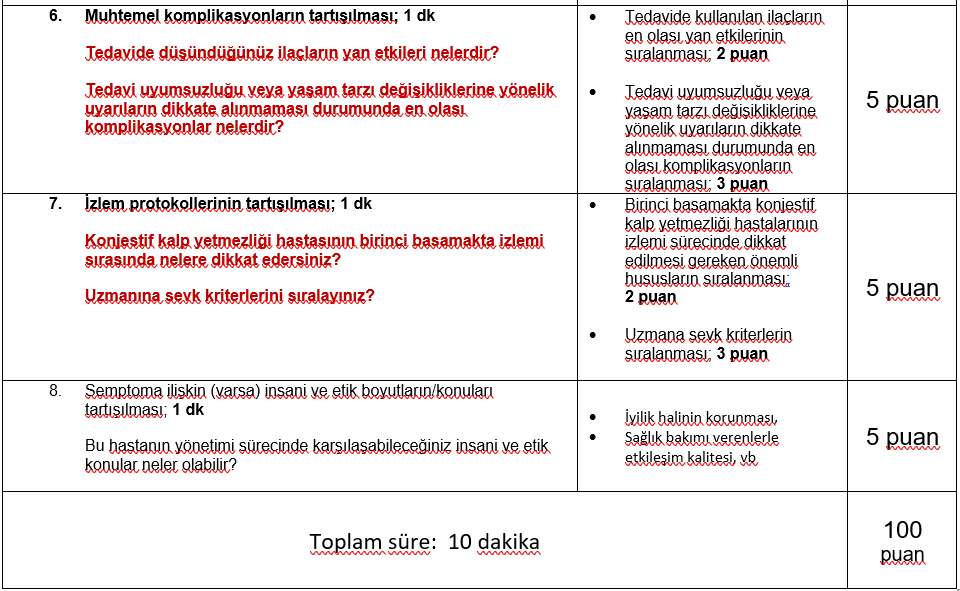 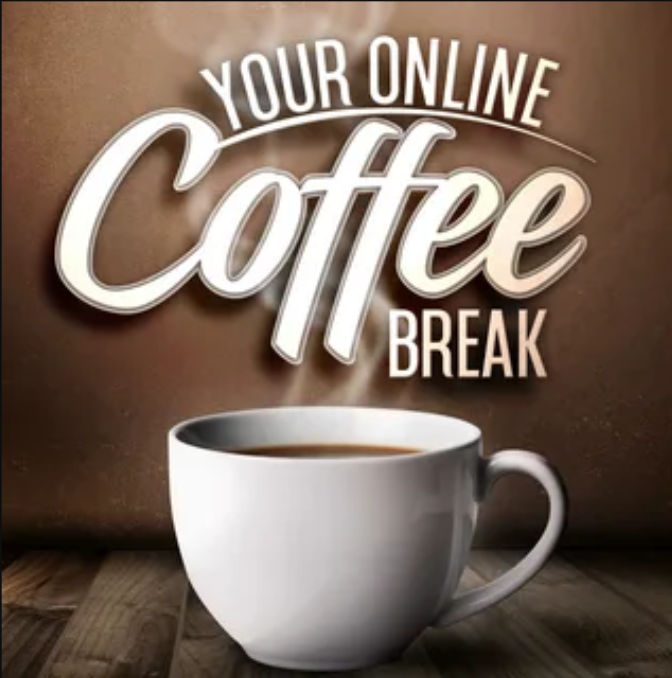 15 dk… Kahve arası…